Meet the Incoming Class of 2026


Frost Center Friday
September 30, 2022

	
	Meredith Phillips, Associate Director for Admissions Data and Systems
	Donald Friesner, Director of Institutional Research

hope.edu/frostcenter
hope.edu/data
Today’s Agenda
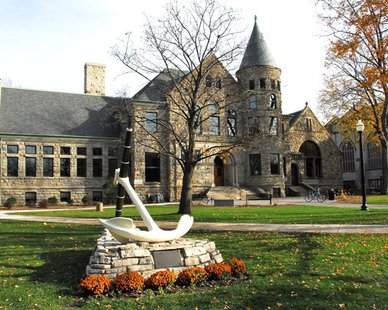 Overview of the Class of 2026

Who are they
Where are they from?
How did they get here?

Hope Forward data
Overview of HEDS New Student Survey
Key findings

Discussion, conversation, questions
Class of 2026 Fast Facts
955 
First-Time in College
64% Female
36% Male
19% 
Students of Color
Fast Facts, Continued
Top Academic Interests
Business
Psychology
Nursing
Medicine (Pre-Professional)
Biology
18%
Pell Awarded
Academic Record
GPA
Avg. 3.81
3.54-4.0
Middle 50th Percentile
90%
Received an Academic Merit
 Scholarship
ACT
Avg. 27
25-30
Middle 50% - ACT Scores
SAT
Avg. 1205
1080-1320
Middle 50% - SAT Scores
56%
Submitted an Official Test Score
10
National Merit Scholars
Where are they from?
3% International
9% 
Out of Region
238 Michigan High Schools
33 States
17 Countries
20% 
Out of State
67% Michigan
How did we get here?
Increased Applications
22.7% Yield
Yield has been 21-25% over the past 5 years
Improved marketing and encouraging students to apply
More ways to apply
Continuing to Offer Visit Experiences
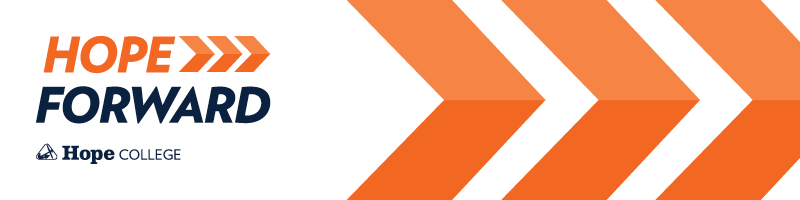 36 Students
15 International
21 Domestic
11 Countries
15 States
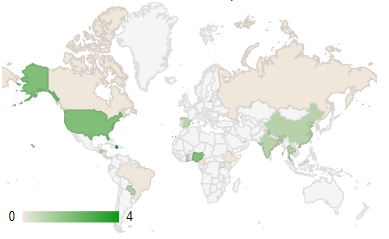 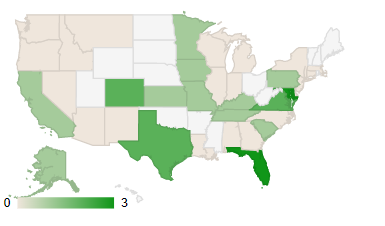 Hope Forward Applicants
46% of students who applied for the Hope Forward Program enrolled at Hope
Compared to 22.7% overall Yield
Applicants were from 32 States and 22 Countries
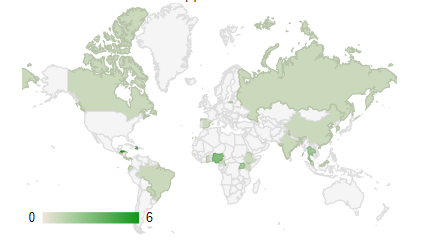 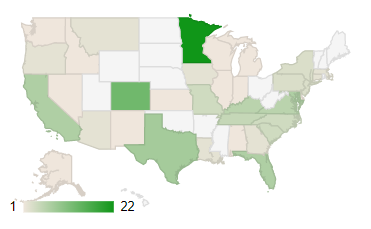 Higher Education Data Sharing Consortium (HEDS)New Student Survey
About the Survey
Prompts students:
To reflect of their goals for college
Their vision of a successful life after college
How their experiences in college will help lead them to that vision.
No extra cost to the College to administer 

Types of questions
What do they worry about?
How much time they plan to spend on various activities.
Would they like to have a follow-up conversation with other on campus about their goals, and ways to improve their college experience.
Unique Aspects of New Student Survey
Students immediately receive link to summary of how other students responded answered.
Based on students response to seeking a follow-up conversation
Email is automatically sent to designated person based on response chosen
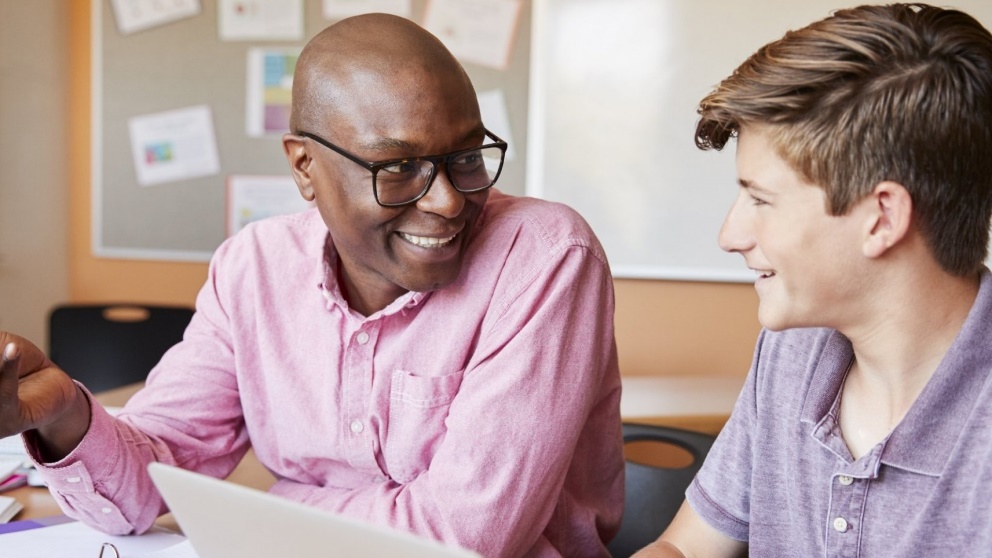 Survey Administration
Population: 911 students, age 18 and over
Response Rate: 78%
Permission to be contacted: 602 (some with multiple permissions)
Students seeking more information: 329 Unduplicated
Demographics of Respondents
A few key and interesting findings
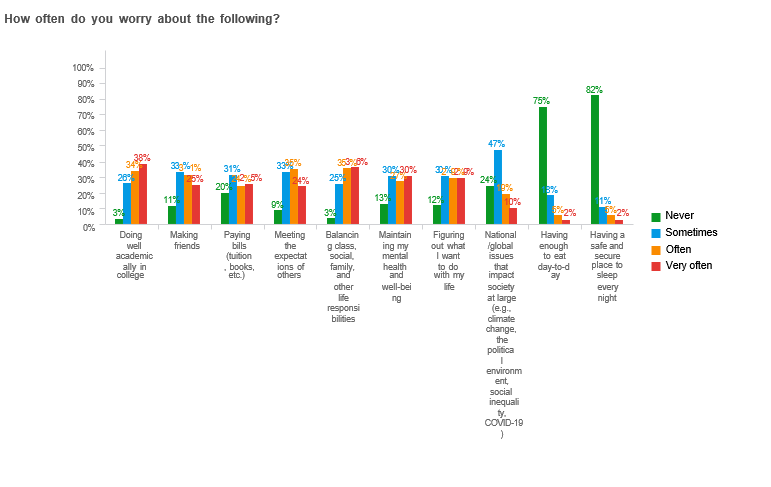 25% worry at least sometimes about having enough to eat day-to-day
18% worry at least sometimes about having a place to sleep every night
How many hours per week do we assume students to spend studying per class?
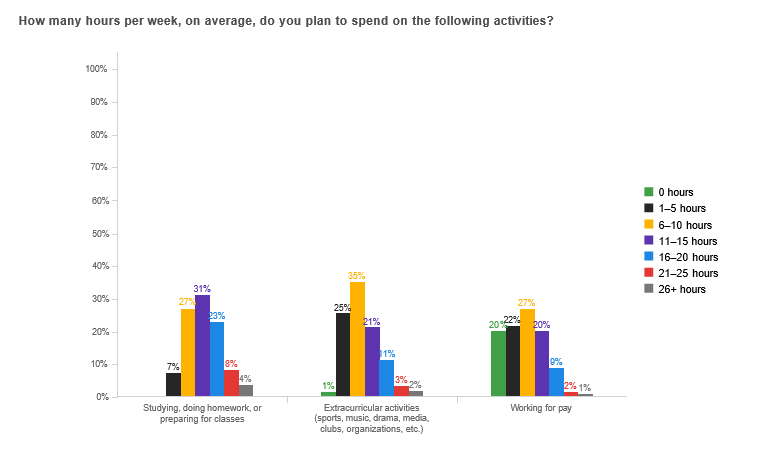 34% expect to spend 10 hours or less per week studying and preparing for class.
38% plan to spend at least 11 hours per week doing extracurricular activity
And finally…
50% of all respondents stated that they neither agreed nor disagreed with the statement, “My academic experiences will be the most enjoyable part of college.”
Discussion, conversation, questions
Who at Hope College (positions or departments) would benefit from the information shared today? 

Thinking about your own work at Hope, how might you use what you’ve learned today?

How might data from this presentation continuously inform decisions to benefit Hope students?